Combined Science - Chemistry - Key Stage 4
Energy Changes
Calculating bond energies - Higher
Mrs. Begum
‹#›
Independent task 1
hydrogen     +      chlorine                             hydrogen chloride
       H2             +          Cl2                                                 2HCl
H–H  = 432 kJ
Cl–Cl = 242  kJ
H–Cl  = 431 kJ
Calculate the overall energy change.
Is the reaction exothermic or endothermic?
Explain why.
‹#›
[Speaker Notes: Talk through this example, pointing out that the numbers have come from the bond energy table and showing how to keep the two calculations – energy in and energy released – separate. Overall energy should always be calculated by energy in – energy released so the sign is correct.]
Independent task 1 answers
hydrogen     +      chlorine                             hydrogen chloride
       H2             +          Cl2                                                 2HCl
Energy required for bond breaking:H–H  =  432 kJ
Cl–Cl = 242  kJTotal energy taken in = 674 kJ
Energy released when bonds are made:   H–Cl  = 431 kJ Total energy released =  862 kJ
Overall energy = 674 − 862 
Overall = −188 kJ
The reaction is exothermic by 188 kJ per mole
‹#›
[Speaker Notes: Talk through this example, pointing out that the numbers have come from the bond energy table and showing how to keep the two calculations – energy in and energy released – separate. Overall energy should always be calculated by energy in – energy released so the sign is correct.]
Independent task 1 answers
hydrogen     +      chlorine                             hydrogen chloride
       H2             +          Cl2                                                 2HCl
H–H  =  432 kJ
Cl–Cl = 242  kJ
H–Cl  = 431 kJ
Calculate the overall energy change. Overall energy = 674 – 862 	                                                                                         = –188 kJ 
Is the reaction exothermic or endothermic? Exothermic
Explain why. The reaction is exothermic because more energy is released when the bonds between H and Cl are formed than is needed to break bonds in the reactants.
‹#›
[Speaker Notes: Talk through this example, pointing out that the numbers have come from the bond energy table and showing how to keep the two calculations – energy in and energy released – separate. Overall energy should always be calculated by energy in – energy released so the sign is correct.]
Independent task 2
Calculate the overall energy change for this reaction.
CH4     +        2O2	                                CO2          +        2H2O
H
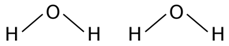 O=C=O
O=O
O=O
H
C
H
H
Bond energies
C–H  = 412 kJ/mol
O=O = 498 kJ/mol
Bond energies
C=O = 805 kJ/mol
H–O = 463 kJ/mol
‹#›
Independent task 2 answers
Calculate the overall energy change for this reaction.
CH4       +       2O2	                                CO2         +          2H2O
H
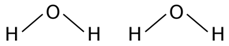 O=C=O
O=O
O=O
H
C
H
H
Bond making
(805 x 2) + (463 x 4)
= 1610 + 1852
= 3462 kJ/mol
Bond breaking
(413 x 4) + (498 x 2)
= 1648 + 996
= 2644 kJ/mol
Overall energy = 2644 − 3462 
Overall = −818 kJ
The reaction is exothermic by 818 kJ per mole
‹#›
Exam style question
Hydrazine (N2H4) reacts with oxygen to produce nitrogen gas and water.
                             N2H4       +     O2                                 N2           +          2H2Oe
Bond energies (kJ/mol)
N–N = 163
N    N = 945
N–H = 391
O=O = 498
O–H = 463
H
H
O=O
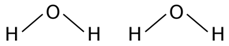 N
N
N
N
H
H
Questions
Calculate the overall energy change in this reaction, using the bond energy values given.
Explain why this reaction is exothermic, in terms of bonds broken and bonds formed.
‹#›
Exam style question answers
Hydrazine (N2H4) reacts with oxygen to produce nitrogen gas and water.
                             N2H4       +        O2                                 N2           +          2H2O
Energy released when bonds
are made:
945 + (4 x 463)    
     
Total energy released = 2797 kJ/mol
Energy required for bond breaking:
163 + (4 x 391) + 498            
= 2,225

Total energy taken in = 2225 kJ/mol
Overall energy = 2225 − 2797  
Overall = −572 kJ
The reaction is exothermic by 572 kJ per mole
‹#›
Exam style question answers
Hydrazine (N2H4) reacts with oxygen to produce nitrogen gas and water.
                             N2H4       +        O2                                 N2           +          2H2O
H
H
O=O
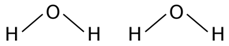 N
N
N
N
H
H
2. Explain why this reaction is exothermic, in terms of bonds broken and bonds formed. This reaction is exothermic because more energy is released when the bonds are made than is needed to break the bonds.
‹#›